Introduction to the Human Research Protections Office (HRPO)
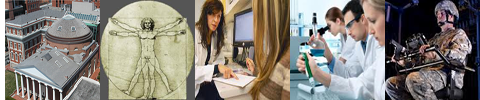 Tara Catanzariti
IRB Administrator
Human Research Protections Office
Office of Academic Affairs – Research Compliance
Human Research Protections Program (HRPP)
Comprehensive system to ensure the protections of the rights and welfare of subjects in human research. 
Based on all individuals, along with key individuals and committees, fulfilling their roles and responsibilities described in the HRPP Plan.
Human Research Protections Program
Components include:
Institutional Official
Institutional Review Board (IRB)
Human Research Protections Office (HRPO)
University Counsel
Conflict of Interest Officer/Advisory Committee
Investigational Drug Services 
Institutional Biosafety/Radiation Safety Committees
Investigators/Research Team
HRPP Plan can be found on the Human Research Protections Office website.
Institutional Review Board
All Human Research must undergo review by an organizationally designated IRB. 
Authority:
Approve, require modifications to secure approval and disapprove human research
Suspend or terminate approval of human research
Observe the consent process and conduct of human research
Human Research Protections Office
Coordinating office for the HRPP
Provides support for the IRB
Oversight of >2,000 research protocols
New, Continuing Review, Modification
Reportable New Information
Meeting activities
Human Research Protections Office
http://www.umaryland.edu/hrp
Getting Started
HRPO Website: www.umaryland.edu/hrp
Investigator Manual
HRPP Plan
RNI Bulletin 
Instructional Videos
CICERO Instructional Videos
IRB Process Videos
HRP Lecture Videos
Getting Started
Required Trainings:
Collaborative Institutional Training Initiative (CITI) 
www.citiprogram.org
Course in the Protection of Human Subjects 
Good Clinical Practices (NIH)
Affiliate with University of Maryland, Baltimore or Baltimore, MD-512 (VA)
Note: CICERO account and CITI account are not linked!
HIPAA 125: Privacy and Security Review
HIPAA 201: Human Research
CICERO
Web-based electronic system
Used to create, submit, route, review, document, track and communicate
Cooperative effort – supports multiple committees responsible for supporting research at the institution.
Communication via CICERO
Internal Comments
Public Comments
Contact HRPO
Contact Study Team
Determination Letters
Requesting a CICERO account
cicero.umaryland.edu
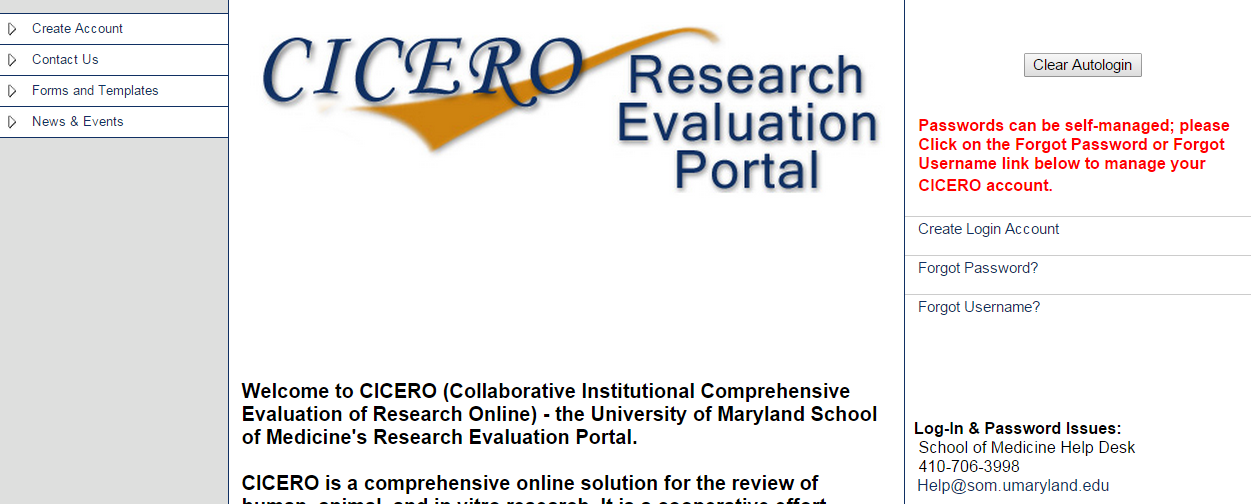 Requesting a CICERO account
Accounts may take up to 48 hours to be created.
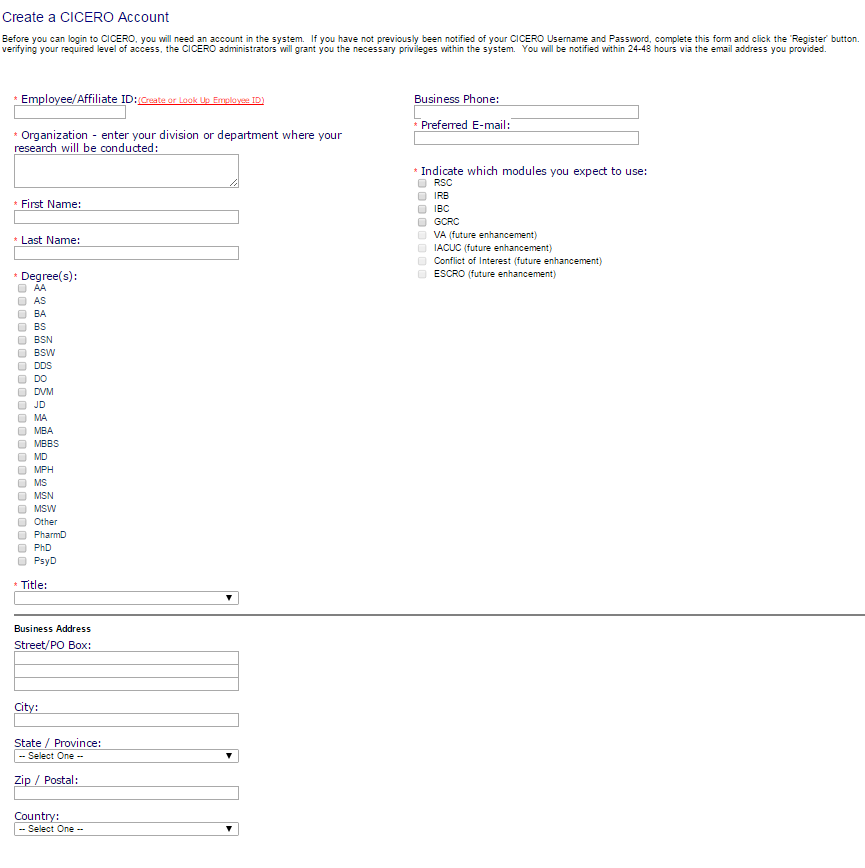 The Principal Investigator
The Principal Investigator (PI) bears the ultimate responsibility for assuring that the conduct of the study complies with all UMB HRPP policies and procedures for the protection of human participants.
A PI must be a full time (>51% effort) Professor, Associate Professor or Assistant Professor at UMB. 
PI Privileges must be added to a CICERO account.
Students and fellows are not permitted to be PIs.
CICERO Inbox
Displays all submissions for which you are the PI or a member of the study team
Roles & Submissions
HRPO (IRB) – Researcher
GCRC – Researcher
IBC (Biosafety) – Researcher
RSC (Radiation) – Researcher
CICERO Inbox
Creating a New Application
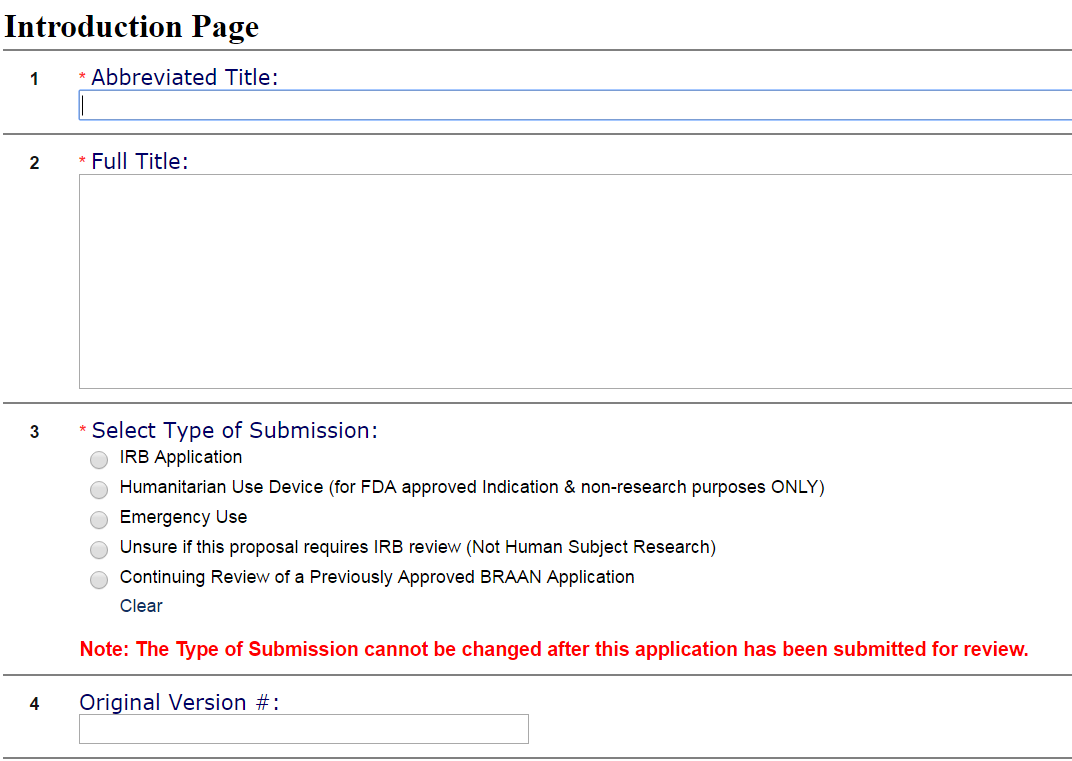 [Speaker Notes: Discuss question 3]
Creating a New Application
Fill out the CICERO application completely and accurately
Smart Form
Any questions with a RED asterisk “*” require a response
Help Text can be found throughout where the            icon is visible
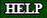 Submitting a New Application
Only the PI can submit a new application
Researchers are responsible to not conduct human research without prior IRB review and approval (or a determination that the research is exempt or not human subjects research)
Department Scientific and Feasibility Review
Specialty Review (Pediatrics, Cancer Center)
HRPO/IRB Review
Pre-review
Research? 
Human Subjects Research?
Engaged?
Level of Review
Exempt
Expedited Procedure
Convened IRB
Post Review
Expedited vs. Convened IRB
Consent stamping
Ask questions!
HRPO Operations Team
HRPP Directors
IRB Executive Committee
IT Support
Contact information is available at http://www.umaryland.edu/hrp/hrp-office/hrpo-personnel/ or http://www.umaryland.edu/hrp/institutional-review-board-irb/executive-committee/
Training and Education
Clinical Research Training and Mentoring Program (CRTMP)
Assists with designing, submitting or revising protocols
Meets personally with investigators
HRPP Education and Training
Questions?
Human Research Protections Office
Office of Academic Affairs, Research Compliance
620 W. Lexington Street, 2nd Floor
410-706-5037
hrpo@umaryland.edu
www.umaryland.edu/hrp
Contact Information
Tara Catanzariti
IRB Administrator
410-706-4514
tcatanzariti@umaryland.edu